The Plans: IHP, EAP, IEP and 504What School Nurses Need to Know
Angie McDonald, ADN, RN, NASSNC
KDE State School Nurse Consultant
Michelle Malicote, BSN, RN, NASSNC
KDPH School Health Branch Manager
2022
Objectives:
Understands the role of the school nurse as it related to:

Individual health plans
Emergency action plans
Individual education plans
504 plans
The Issue:
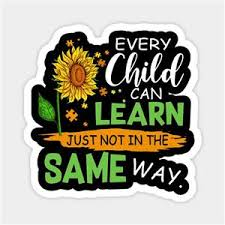 Per the Centers for Disease Control (CDC), one in five children in the United States have a special health care need (2021). 
Chronic health conditions include long-term physical and mental disorders.
Federal law requires that a student with a chronic health condition be educated in the “least restrictive environment.”
Facilitating Learning
Identifying barriers to learning
Requires communication, planning and evaluation
Develop a plan which may include: 
Individual health plan (IHP)
Emergency action plan (EAP)
Individual education plan (IEP)
504 accommodation plan
[Speaker Notes: The school nurse should be a part of the team that develops the education plan for the student with health care needs.]
Multidisciplinary Education Team:
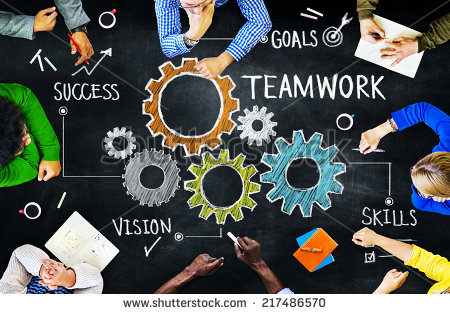 IEP developed through collaboration of multidisciplinary education teams which may include: 
School psychologist
Counselor
Special education teacher
Regular education teacher
Physical Therapy
Occupational Therapy
Speech Therapy
School Nurse
Parent/Guardian
Use of Individual Health Care Plans to Support School Health Services:
It is the position of the National Association of School Nurses (NASN) that the registered professional school nurse (hereinafter referred to as school nurse) initiates and develops an individualized healthcare plan (IHP) for students whose healthcare needs require more complex school nursing services. An IHP is a plan of care written by the registered nurse for students with or at risk for physical or mental health needs (ANA & NASN, 2017). It is the responsibility of the school nurse to annually evaluate the IHP, as well as to update the plan if deemed appropriate, to reflect changes in the student’s healthcare needs and address nursing interventions and/or student healthcare outcomes. 
NASN Position on School Healthcare Plans
Individual Health Plan (IHP)
Written medical management plan (nursing care plan) that ensures the health and educational needs of the student
Aligned with, compliments and includes the medical provider’s orders and follows standards of professional nursing care
Must be comprehensive, communicated and coordinated
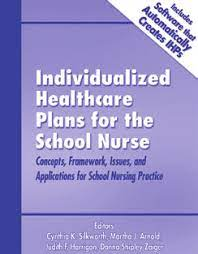 IHP’s
Identifies the healthcare needs of the student
Describes actual and potential goals and outcomes
Lists interventions (medications, clinical procedures, etc.) and evaluation data
Updated as at the beginning of school year and as necessary
Emergency Action Plan (EAP)
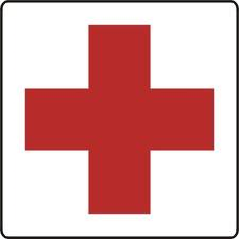 Written for school personnel to follow when responding to a health crisis and no physician’s orders are on file
Describes signs/symptoms of pending health emergency or crisis
Gives step by step instructions during health emergency
Updated at the beginning of school year and as needed
Include names of school personnel who have been trained to intervene, as well as student’s emergency contact information
Individualized Education Plan (IEP)
Individuals with Disabilities Education Act (IDEA) – federal law that ensures a free and appropriate education services for students with disabilities who fall within one of the specific disability categories as defined by law
Eligible students aged 3 -21 whose disability adversely affects the child’s educational performance and/or ability to benefit from general education
IEP’s
Developed to ensure student whose disability impacts their learning, received specialized instruction and related services to facilitate the student’s learning
Must have measurable goals for learning
May require related services, such as health services to support and assist student with disability 
Student must have one or more conditions that adversely affect educational performance
IEP’s Should Include
Current level of academic performance
Measurable educational goals
Related services
Any specialized instruction necessary for student
School Health Services in the IEP
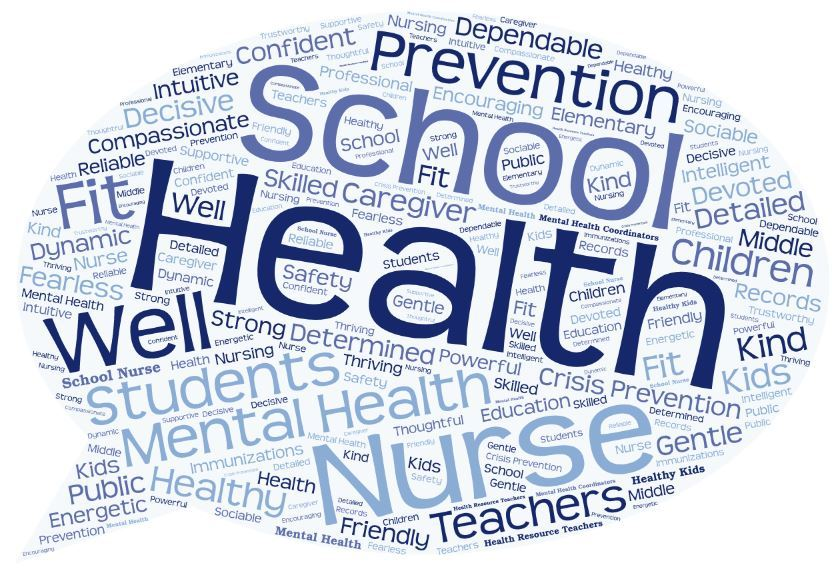 Considered a “related service” that may be necessary to assist the student to meet educational goals
Should be listed in the IEP summary
What is a 504 plan?
504 plans are formal plans that schools develop to give kids with disabilities the support they need; that covers any condition that limits daily activities in a major way.

These plans prevent discrimination, and they protect the rights of kids with disabilities in school. They’re covered under Section 504 of the Rehabilitation Act ; this is a civil rights law.

People with disabilities have the right to: Reasonable accommodations giving them equal access to learning and school activities. Schools don’t need to change their programs — just make sure they’re accessible. Public K–12 schools may provide a written 504 plan when a disability gets in the way of a student’s ability to learn the general education curriculum.
What is a 504 plan (continued)?
504 plans aren’t part of special education
504 plans and IEPs are covered by different laws and work in different ways, but the end goal is the same: to help students thrive in school
One way 504 plans do that is through accommodations 
For example, they might give extended time on tests or the ability to leave the classroom for short breaks
It’s less common, but some may also provide services like speech-language therapy or study skills classes
504 plans
Section 504 is: A federal civil rights law. It protects students from disability discrimination by public schools, and by any college, trade school, or private school that gets federal funding. 

Section 504 covers: Students of all ages who have a physical or mental disability that substantially limits a major life activity; that can include reading, learning, and concentrating.
What is in a 504 plan?
504 plans often include accommodations. 
These can include:
Changes to the environment (like taking tests in a quiet space)
Changes to instruction (like checking in frequently on key concepts)
Changes to how curriculum is presented (like getting outlines of lessons)
Accommodations don’t change what kids learn, just how they learn it
The goal is to remove barriers and give kids access to learning
A 504 plan may include:
Accommodations/changes in the classroom to how the child learns the curriculum. Examples: extra time on tests, seating near the front of the class
Assistive technology tools that help the child work around barriers to learning. Examples: calculators, keyboards, graphic organizers
School services that help the child get access to general education. Examples: speech therapy, transportation
Impairments under Section 504 standards:
This plan applies to students with less serious disabilities (or those who don’t otherwise qualify for services under IDEA) who can learn with simple accommodations or minor changes.
Students must have a disability, long-term illness or type of disorder that substantially lessens their ability to learn in a general education classroom.
There is no list of named diseases or conditions under Section 504; “disability” is defined in broad terms.
 Examples may include: specific learning disabilities, attention-deficit/hyperactivity disorder, diabetes, epilepsy, allergies, low vision, poor hearing, heart disease or chronic illness.
NASN Position Statements:
IDEIA and Section 504 Teams - The School Nurse as an Essential Team Member (Adopted January 2023)

Transition Planning for Students with Healthcare Needs (Adopted January 2024)
Contact Information:

Angie McDonald, ADN, RN, NASSNC
State School Nurse Consultant
Angela.Mcdonald@education.ky.gov

Michelle Malicote, BSN, RN, NASSNC
Nurse Consultant
Michelle.Malicote@education.ky.gov
References:
What is a 504 plan?
AAP: IEP's vs. 504 plans
thank you